APUNTES – DIAPOSITIVAS
DIRECCIÓN DE OPERACIONES EN SERVICIOS
Grado en Ciencia, Gestión e Ingeniera de Servicios
http://hdl.handle.net/10115/20172
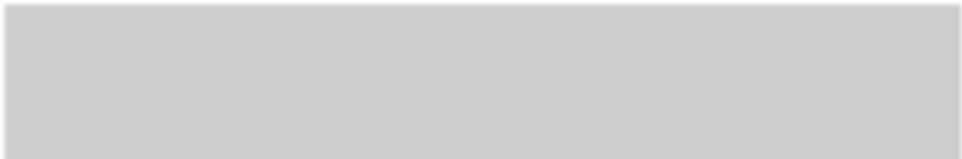 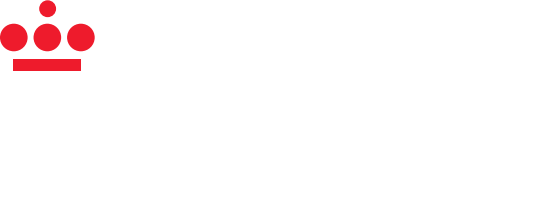 DIAZ-GARRIDO, ELOÍSA; MARTÍN-PEÑA, MARÍA LUZ (2022). Este obra está bajo una licencia  de Creative Commons Reconocimiento-CompartirIgual 4.0 Internacional.
Facultad de Ciencias de la Comunicación
APUNTES – DIAPOSITIVAS
Indice
TEMA 1: La Estrategia de Operaciones………………………………..... Pág.	3
TEMA 2: Servicio y Proceso: El sistema de entrega en servicios … Pág. 16
TEMA 3: Localización y Distribución en Planta …..………………….. Pág. 29
TEMA 4: Capacidad en Servicios. Lineas de Espera	……………….. Pág. 41
TEMA 5: La Calidad en el Servicio ……………………………………… Pág. 57
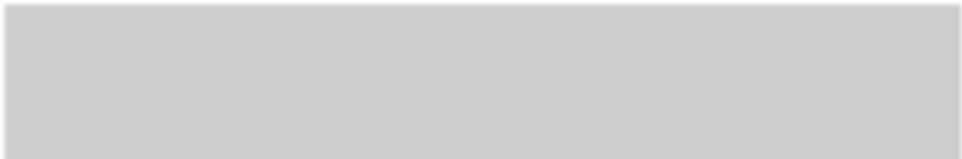 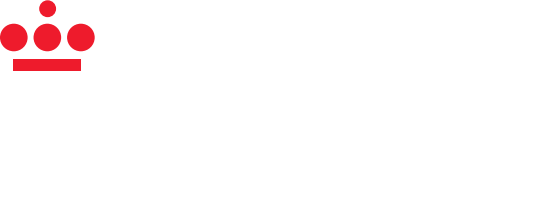 Facultad de Ciencias de la Comunicación
Tema 1:
La estrategia de operaciones
La estrategia de Operaciones: Concepto y Alcance

Los objetivos y las decisiones de la Función de Operaciones

El servicio Estratégico
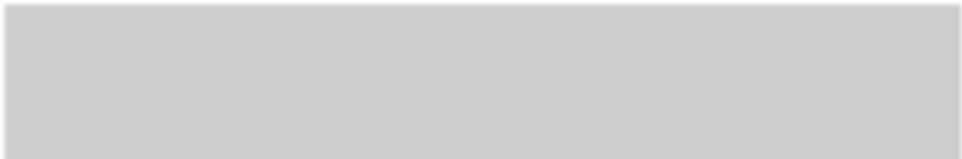 Dirección de Operaciones en Servicios
Grado en Ciencia Gestión e Ingeniería de Servicios
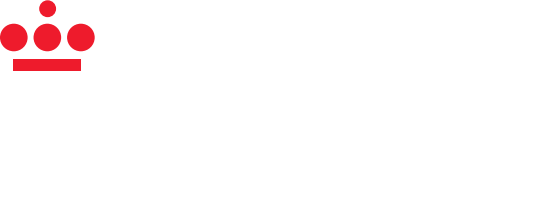 Facultad de Ciencias de la Comunicación
DIAZ-GARRIDO, ELOÍSA; MARTÍN-PEÑA, MARÍA LUZ (2022). Este obra está bajo una licencia de  Creative Commons Reconocimiento-CompartirIgual 4.0 Internacional.
OBJETIVOS
1.CAMPUS DEMÓSTOLES
Subtítulo 1
Conocer el alcance de la estrategia de operaciones en  empresas de servicios.
Clasificar a los servicios según el planteamiento de orientación  estratégica de los mismos.
Analizar los objetivos y las decisiones de la función de  operaciones en las empresas de servicios
Comprender el significado de “servicio estratégico”: Coherencia  o ajuste
•
•
•
•
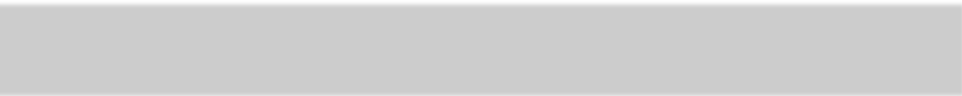 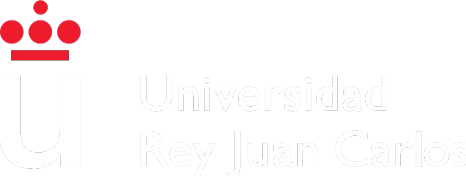 Dirección de Operaciones en Servicios
Grado en Ciencia Gestión e Ingeniería de Servicios
1.1. La estrategia de operaciones: concepto y alcance
1.CAMPUS DEMÓSTOLES
SEulbtcítuolon1cepto
Es una estrategia a nivel funcional (departamento operaciones/producción)
Plan de acción a largo plazo para la prestación de servicios, que recoge el  conjunto de decisiones estratégicas para cumplir los objetivos, facilitando la  consecución de una ventaja competitiva.
Al formularla se debe tener en cuenta:
Función de operaciones clave para lograr una ventaja competitiva
Coherencia con estrategia corporativa
Coherencia con las decisiones y estrategias de otros departamentos
Relación con necesidades de los clientes
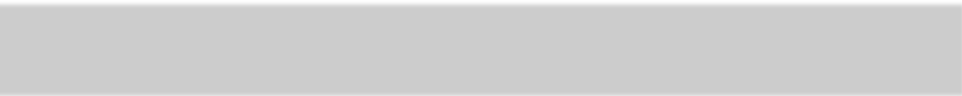 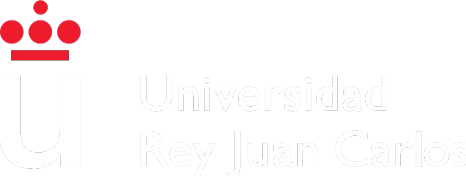 Dirección de Operaciones en Servicios
Grado en Ciencia Gestión e Ingeniería de Servicios
1.1. La estrategia de operaciones: concepto y alcance
1.CAMPUS DEMÓSTOLES
SEulbtaítullcoa1 nce
Planteamiento de orientación estratégica
Obtener similitudes y generalizaciones en la estrategia de operaciones de las empresas  de servicios aunque pertenezcan a actividades muy diferentes
Receptor directo del servicio
Naturaleza  acto servicio
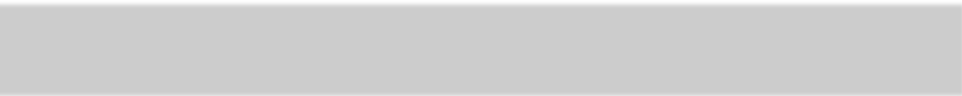 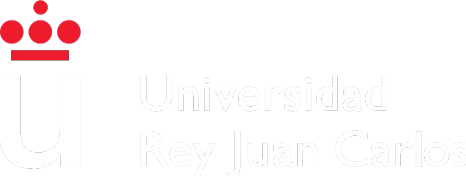 Dirección de Operaciones en Servicios
Grado en Ciencia Gestión e Ingeniería de Servicios
1.1. La estrategia de operaciones: concepto y alcance
1.CAMPUS DEMÓSTOLES
SEulbtaítullcoa1 nce
Planteamiento de orientación estratégica
Permite analizar la forma en la que el servicio es prestado en relación a:
a)	Relaciones clientes y fidelización/personalización


Fundamental el contacto con cliente
Posibilidad de servicio personalizado: fidelización
b)	Naturaleza de la demanda y oferta


Restricción de la oferta (la demanda puede o no ser absorbida)  Fluctuación de la demanda
c)	Métodos de entrega de servicios


Localización del servicio
Nivel de interacción entre el cliente y la empresa de servicio
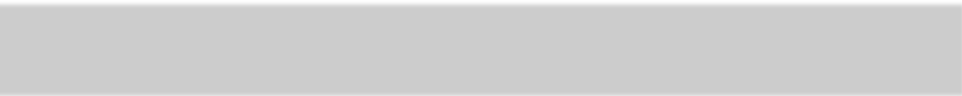 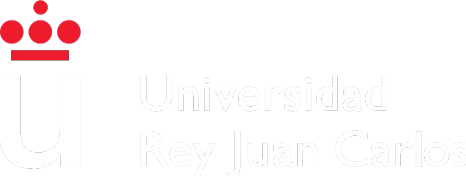 Dirección de Operaciones en Servicios
Grado en Ciencia Gestión e Ingeniería de Servicios
1.1. La estrategia de operaciones: concepto y alcance
1.CAMPUS DEMÓSTOLES
SEulbtaítullcoa1 nce
a) Relaciones con los clientes y fidelización/personalización
Nivel personalización características del servicio

Nivel de  contacto  personal  con el  cliente
Dirección de Operaciones en Servicios
Grado en Ciencia Gestión e Ingeniería de Servicios
1.1. La estrategia de operaciones: concepto y alcance
1.CAMPUS DEMÓSTOLES
SEulbtaítullcoa1 nce
b) Naturaleza de la oferta y la demanda
Nivel fluctuación de la demanda en el tiempo
Nivel de  restricción  de la oferta
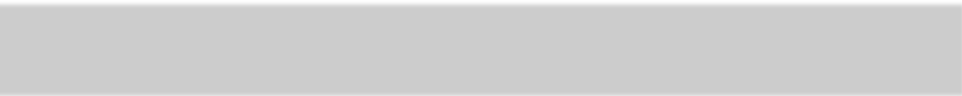 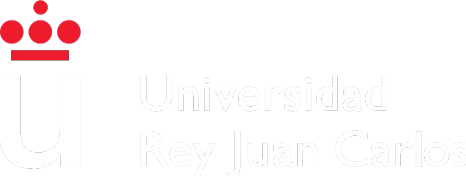 Dirección de Operaciones en Servicios
Grado en Ciencia Gestión e Ingeniería de Servicios
1.1. La estrategia de operaciones: concepto y alcance
1.CAMPUS DEMÓSTOLES
SEulbtaítullcoa1 nce
c) Método de entrega de servicios
Emplazamiento del servicio
Interacción  cliente y  empresa
Dirección de Operaciones en Servicios
Grado en Ciencia Gestión e Ingeniería de Servicios
1.2. Objetivos y Decisiones de la función de operaciones
CAMPUS DEMÓSTOLES
SOubBtíJtuEloT1IVOS
Coste
Flexibilidad
Cambios en el diseño del servicio
Introducción rápida nuevos servicios
Amplia variedad servicios
Calidad
Superar las expectativas del cliente
Calidad percibida por el cliente
Entregas
Duración del servicio
Espera del cliente
Servicio al cliente
Información
Garantías después de la prestación
Medio Ambiente
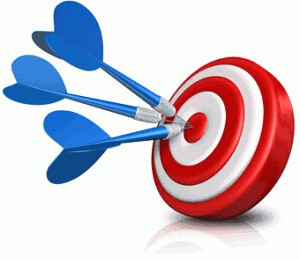 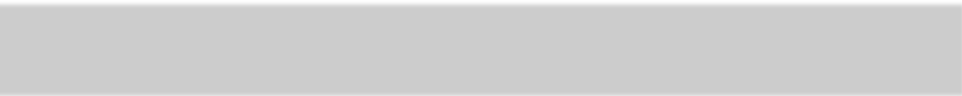 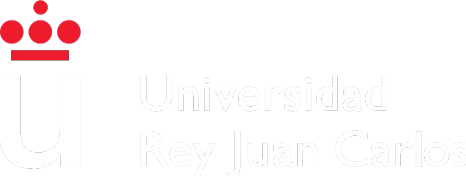 Dirección de Operaciones en Servicios
Grado en Ciencia Gestión e Ingeniería de Servicios
1.2. Objetivos y Decisiones de la función de operaciones
1.CAMPUS DEMÓSTOLES
SDubEtíCtuIloS1IONES
Diseño de servicios
Proceso de prestación
Localización instalaciones
Organización o distribución instalación
Gestión capacidad – TEMA 4
Recursos humanos
Gestión calidad	– TEMA 5
TEMA 2
TEMA 3
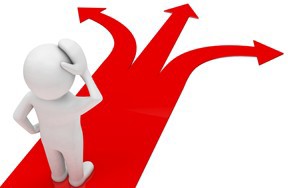 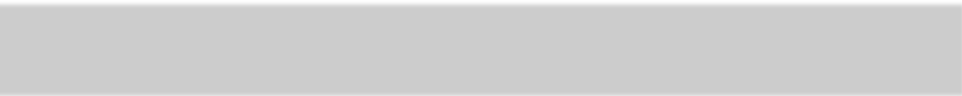 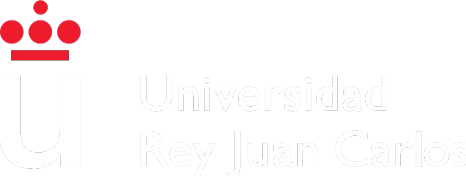 1.3. El servicio estratégico
1.CAMPUS DEMÓSTOLES
Subtítulo 1

Posicionamiento en cada decisión de operaciones
Alcanzar y mantener una posición distintiva en el mercado
¿Cómo conseguirlo?
Elementos estructurales
Diseño y Localización de las instalaciones
Sistema de entrega, planificación capacidad
Elementos directivos
Gestión RRHH en la entrega del servicio
Gestión de la calidad y de la información
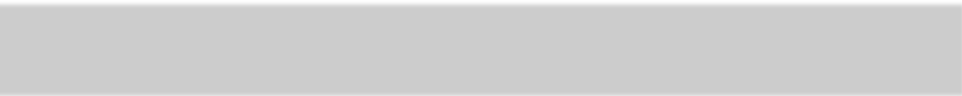 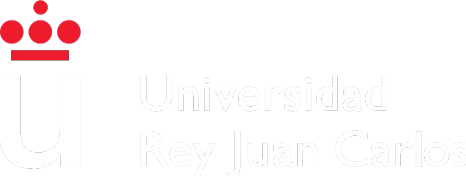 1.3. El servicio estratégico
SCuobhtíeturleon1cia estrategia de Operaciones con Estrategias
m1.pCeAtMitPiUvSaDsE MÓSTOLES
ESTRATEGIA DE LIDERAZGO EN  COSTES
ESTRATEGIA DE DIFERENCIACIÓN DEL  PRODUCTO (SERVICIO)
Búsqueda de clientes con  bajo coste
Estandarización del servicio
Reducir personal en la  entrega del servicio
Incrementar operaciones en  las que no se necesita la  presencia del cliente
Hacer tangible lo intangible
Fidelizar un servicio  estándar
Reducir el riesgo percibido  dando imagen de confianza
Prestar atención a la  formación y motivación de  los RRHH
Controlar la calidad
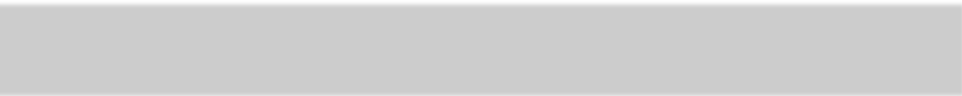 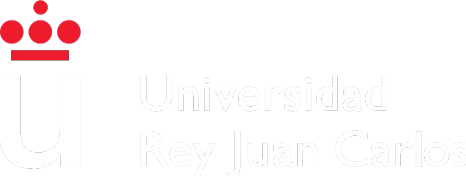 Dirección de Operaciones en Servicios
Grado en Ciencia Gestión e Ingeniería de Servicios
Bibliografía
SLuibbrtoítudloe1referencia
1. CAMPUS DE MÓSTOLES
Martín Peña, M.L.; Díaz Garrido, E. (2016): “Fundamentos  de Dirección de Operaciones en Empresas de Servicios”.  Editorial ESIC: Madrid.
DIAZ-GARRIDO, ELOÍSA; MARTÍN-PEÑA, MARÍA LUZ (2022). Este obra está bajo una licencia  de Creative Commons Reconocimiento-CompartirIgual 4.0 Internacional.
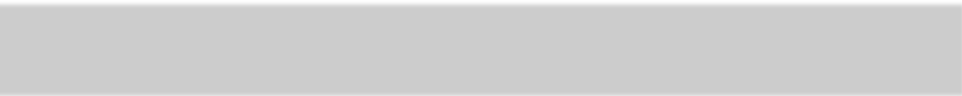 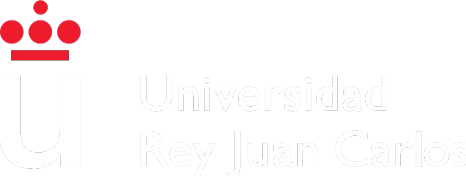 Dirección de Operaciones en Servicios
Grado en Ciencia Gestión e Ingeniería de Servicios
Tema 2:
Servicio y Proceso: El sistema  de entrega en servicios
Clasificación de los procesos en empresas de servicios

La matriz sistema-servicio

Aproximaciones al diseño del sistema de servicios
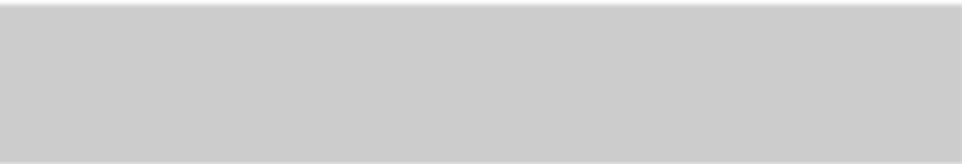 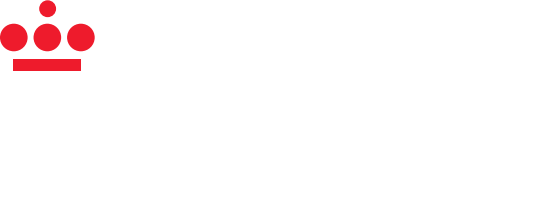 Dirección de Operaciones en Servicios
Grado en Ciencia Gestión e Ingeniería de Servicios
Facultad de Ciencias de la Comunicación
DIAZ-GARRIDO, ELOÍSA; MARTÍN-PEÑA, MARÍA LUZ (2022). Este obra está bajo una licencia de  Creative Commons Reconocimiento-CompartirIgual 4.0 Internacional.
OBJETIVOS
1.CAMPUS DE MÓSTOLES
Subtítulo 1
Entender el alcance de la decisión estratégica relativa al  “proceso” de prestación de un servicio
Clasificar los procesos en servicios según el criterio de  grado de contacto con el cliente
Conocer y analizar la herramienta “matriz sistema-  servicio”
Analizar el diseño del sistema de entrega de los servicios
•
•
•
•
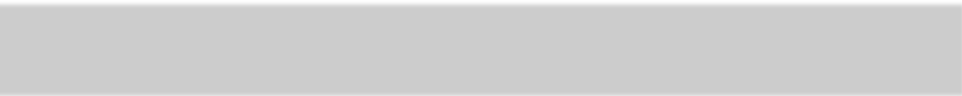 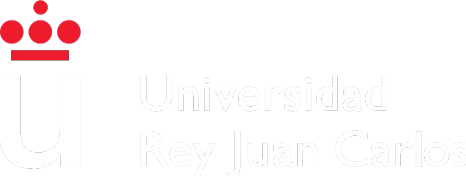 Dirección de Operaciones en Servicios
Grado en Ciencia Gestión e Ingeniería de Servicios
2.1. Clasificación de los procesos en empresas de servicios
1.CAMPUS DE MÓSTOLES

Subtítulo 1
Proceso en empresas de servicios:
Acciones que incluyen pasos múltiples siguiendo una  secuencia definida (procedimientos) para la prestación del
servicio.
Esto supone que podemos  encontrar procesos de distinto  tipo en la prestación de un  mismo servicio
Tipos de Procesos
•
•
Tipos de servicios
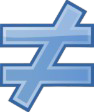 Clasificación centrada en el proceso de prestación  del servicio (como manufactura)
Dirección de Operaciones en Servicios
Grado en Ciencia Gestión e Ingeniería de Servicios
2.1. Clasificación de los procesos en empresas de servicios
1.CAMPUS DE MÓSTOLES

SEusbttuítdulioar1emos 2 clasificaciones
En función del Grado de  Personalización e Intensidad  de la mano de obra  (SCHEMENNER, 1986):

Servicios de profesionales
Taller de servicios
Factoría de Servicios
Servicios en Masa
En función del Grado de  Contacto con el cliente para  la prestación del servicio  (CHASE, 1978):

Servicios de profesionales

Servicios en Masa
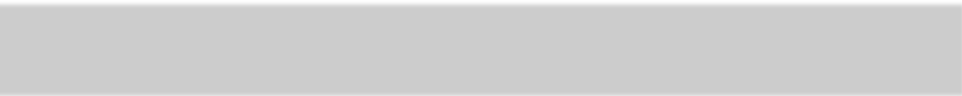 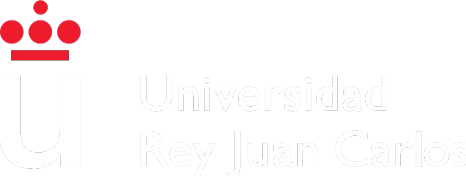 Dirección de Operaciones en Servicios
Grado en Ciencia Gestión e Ingeniería de Servicios
2.1. Clasificación de los procesos en empresas de servicios
1.CAMPUS DE MÓSTOLES
SEunbtfíutunloci1ón del Grado de Contacto con el cliente
Chase, 1978
SERVICIOS DE  PROFESIONALES
SERVICIOS EN MASA
Elevado Grado Contacto con el cliente
Servicios personalizados.
Ejemplo: abogados, consultores
Valor añadido generado en tareas  realizadas en contacto con el cliente  “Front-office”
Personal altamente cualificado  Procesos difíciles de controlar y  racionalizar
•
•
•
•
Mínimo Grado Contacto con el cliente  Servicios estándar
Ejemplo: policía, transporte (tren..  Valor añadido generado en tareas  realizadas lejos del “Back-office”
Personal menos cualificado. Mayor división  de tareas
Procesos más fáciles de controlar y  racionalizar
•
•
•
•
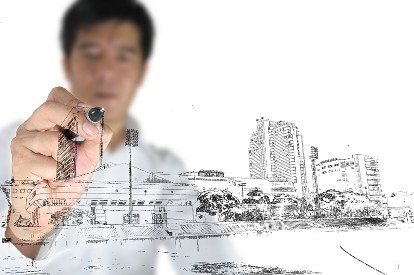 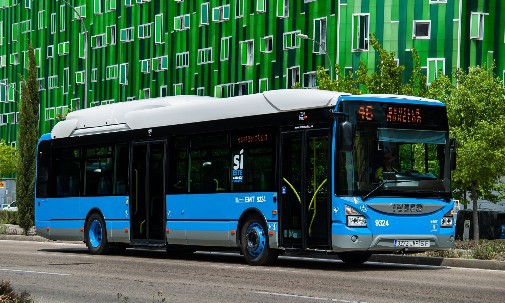 Dirección de Operaciones en Servicios
Grado en Ciencia Gestión e Ingeniería de Servicios
2.1. Clasificación de los procesos en empresas de servicios
1.CAMPUS DEMÓSTOLES
En funcióSnubdtíetul lGo 1rado de Contacto con el cliente
+ Grado intensidad mano de obra
Schemenner, 1986
GRADO DE PERSONALIZACIÓN
BAJO
ALTO
Factoría de Servicios
-Transportes (avión, tren, autobús)
Hoteles
Parque de atracciones
Taller de Servicios
Reparación de automóviles
Hospitales
Gimnasio
GRADO DE INTENSIDAD
MANO DE OBRA
BAJO
Servicios en Masa
Venta detallista
Escuela
Policía
Servicios Profesionales
Consultores y Abogados
Arquitectos
Médicos
ALTO
Dirección de Operaciones en Servicios
Grado en Ciencia Gestión e Ingeniería de Servicios
2.2. La matriz sistema-servicio
1.CAMPUS DEMÓSTOLES
Subtítulo 1

Herramienta de análisis operativo y estratégico

Relaciona:



Grado de contacto con cliente  Eficiencia de las operaciones  Oportunidad de ventas

Objetivo: Determinar la forma más indicada en la  que se define el proceso de prestación del servicio
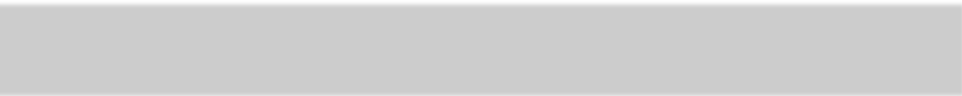 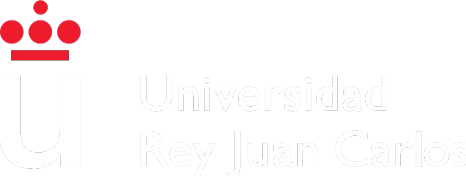 Dirección de Operaciones en Servicios
Grado en Ciencia Gestión e Ingeniería de Servicios
2.2. La matriz sistema-servicio
1.CAMPUS DEMÓSTOLES
Subtítulo 1
Grado contacto cliente/servidor

Alta
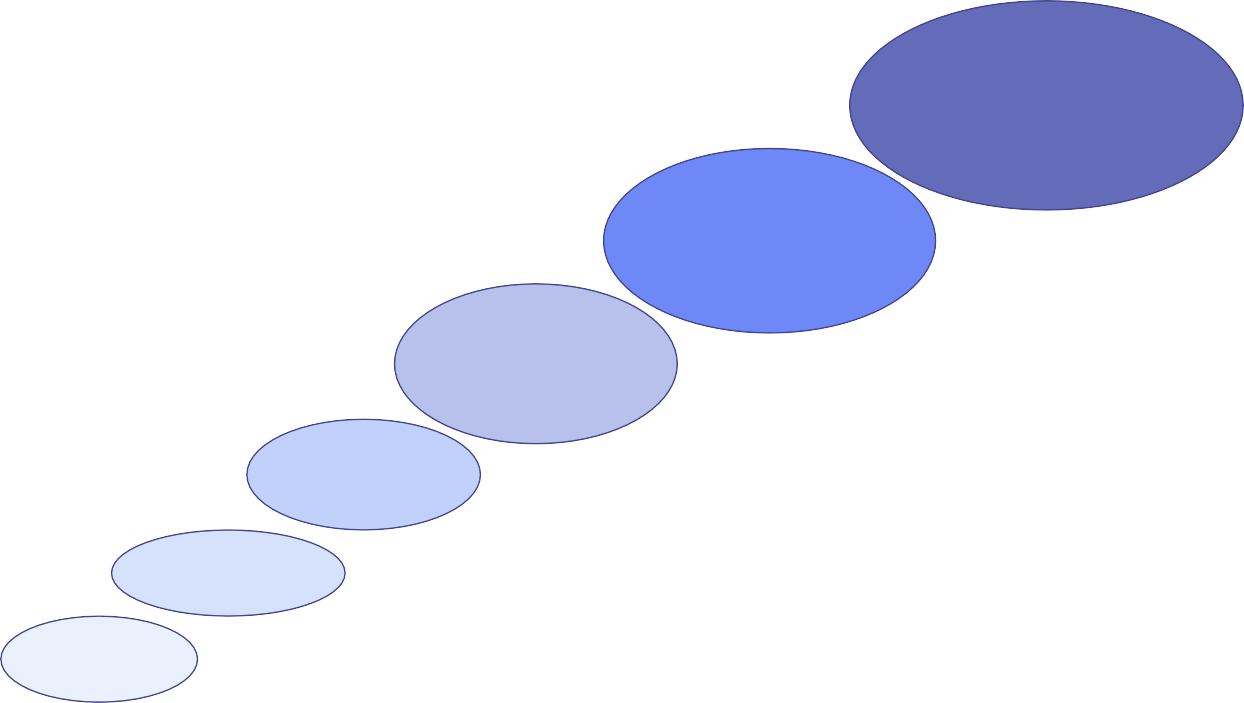 Cara a cara  personalización  total
Oportunidad  de ventas
Cara a cara  especificaciones  flexibles
Eficiencia de  producción
Cara a cara  Especificaciones  rígidas
Contacto  Telefónico
Tecnología
In situ
Contacto  por correo
Baja
Alta
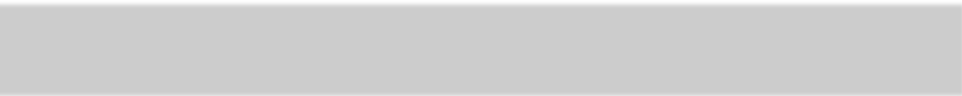 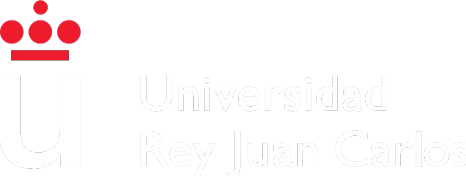 Dirección de Operaciones en Servicios
Grado en Ciencia Gestión e Ingeniería de Servicios
2.3. Aproximaciones al diseño del servicio
CAMPUS DE MÓSTOLES

Subtítulo 1

Diseño del paquete del servicio
Es la decisión estratégica de mayor importancia
Gran parte del coste y calidad del servicio se definen en la  fase de diseño
Una vez diseñado la mejora de la productividad del servicio es  muy lenta
En algunos casos el propio cliente participa también en el  propio diseño, lo cual afecta el coste y la calidad. En concreto  se distinguen tres casos (Heizer y Render):
Participación del cliente en el diseño, en la
entrega o ambos
Dirección de Operaciones en Servicios
Grado en Ciencia Gestión e Ingeniería de Servicios
2.3. Aproximaciones al diseño del servicio
1.CAMPUS DEMÓSTOLES
Subtítulo 1
a) Participación del cliente en el diseño
Cliente
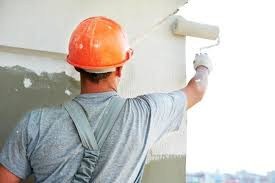 Diseño
Entrega
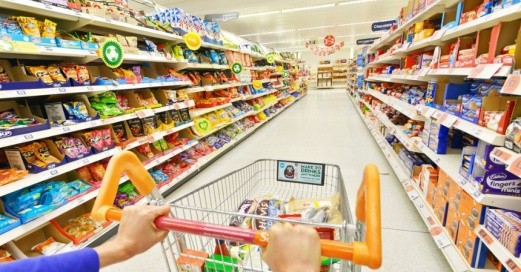 b) Participación del cliente en la entrega
Cliente
Diseño
Entrega
c) Participación del cliente en el diseño y en la entrega
Cliente
Diseño
Entrega
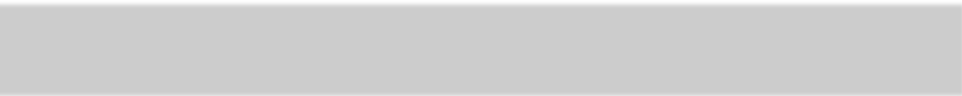 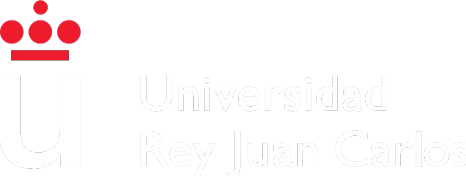 Dirección de Operaciones en Servicios
Grado en Ciencia Gestión e Ingeniería de Servicios
2.3. Aproximaciones al diseño del servicio
1.CAMPUS DEMÓSTOLES
Subtítulo 1
Se han desarrollado técnicas para conseguir un  diseño innovador y mejorar la productividad del  servicio:









Estructurar el servicio  Autoservicio  Restricción de ofertas
Personalización en la entrega más que la producción  Selección y producción modular del servicio  Separar servicios que puedan automatizarse  Programación del personal preciso
Clarificar las opciones del servicio  Otras
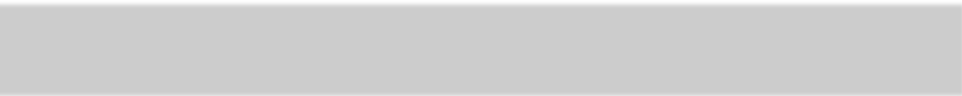 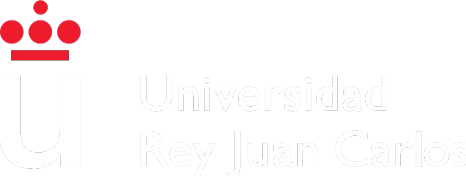 Dirección de Operaciones en Servicios
Grado en Ciencia Gestión e Ingeniería de Servicios
2.3. Aproximaciones al diseño del servicio
1.CAMPUS DEMÓSTOLES
ProcesSoubdtíteuloD1esarrollo de  Nuevos Servicios
Generación de ideas
Revisar las ideas en base a la estrategia
Generación de ideas
Revisar las ideas en base a la estrategia
Desarrollo y evaluación del concepto
Probar el concepto con clientes y empleados
Desarrollo y evaluación del concepto
Probar el concepto con clientes y empleados
Análisis del negocio
Probar la rentabilidad y factibilidad
Análisis del negocio
Probar la rentabilidad y factibilidad
Desarrollo y prueba del servicio
Realizar prueba de prototipo de servicio
Desarrollo y prueba del servicio
Realizar prueba de prototipo de servicio
Prueba de mercado
Probar el servicio
Prueba de mercado
Probar el servicio
Comercialización
Comercialización
Evaluación
Evaluación
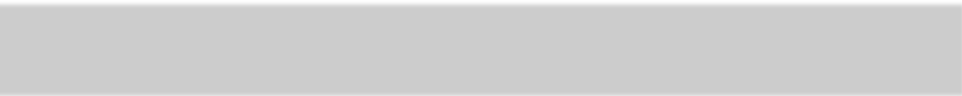 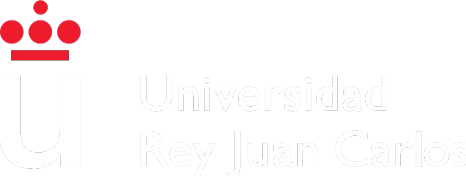 Dirección de Operaciones en Servicios
Grado en Ciencia Gestión e Ingeniería de Servicios
Bibliografía
Subtítulo 1
1. CAMPUS DE MÓSTOLES
Martín Peña, M.L.; Díaz Garrido, E. (2016): “Fundamentos  de Dirección de Operaciones en Empresas de Servicios”.  Editorial ESIC: Madrid.
Referencias complementarias:
-	Chase,  R.B.  (1978): Where	does	the	customer	fit	in	a	service  operations? Harvard Business Review, 56 (4): 137-142.
- Schemenner, R.W. (1986): How can service business survive and  prosper? Sloan Management Review, 27(3): 23-39.
DIAZ-GARRIDO, ELOÍSA; MARTÍN-PEÑA, MARÍA LUZ (2022). Este obra está bajo una licencia  de Creative Commons Reconocimiento-CompartirIgual 4.0 Internacional.
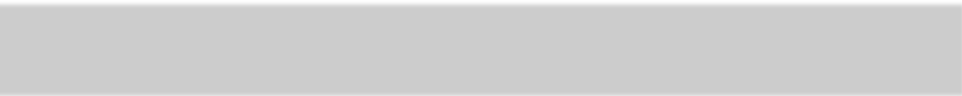 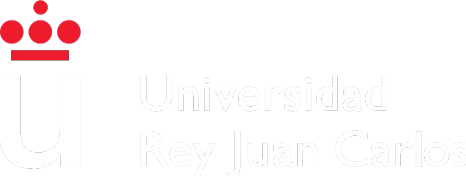 Dirección de Operaciones en Servicios
Grado en Ciencia Gestión e Ingeniería de Servicios
Tema 3:  Localización y
Distribución en Planta
Consideraciones en la decisión de Localización en empresas de  servicios y Factores determinantes

Estrategias de Localización: Casos particulares

Layout o Distribución en Planta: Factores determinantes
Tipos de Distribución en Planta en empresas de servicios (Flujos de  procesos en servicios)
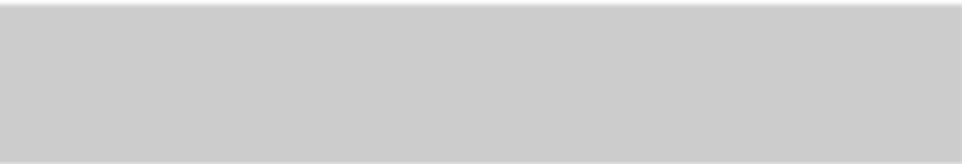 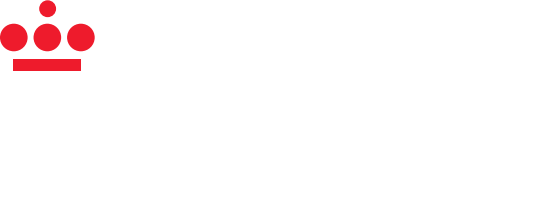 Dirección de Operaciones en Servicios
Grado en Ciencia Gestión e Ingeniería de Servicios
Facultad de Ciencias de la Comunicación
DIAZ-GARRIDO, ELOÍSA; MARTÍN-PEÑA, MARÍA LUZ (2022). Este obra está bajo una licencia de  Creative Commons Reconocimiento-CompartirIgual 4.0 Internacional.
OBJETIVOS
1.CAMPUS DEMÓSTOLES
Subtítulo 1
•
Conocer la importancia de la localización y la  distribución (Layout) en empresas de servicios  Conocer los factores que afectan a la localización de  empresas de servicios y algunas estrategias de  localización
Identificar los tipos de layout y factores  determinantes en empresas de servicios
Analizar las diferencias, de ambas decisiones, en las  empresas industriales
•
•
•
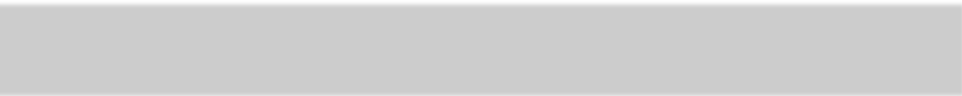 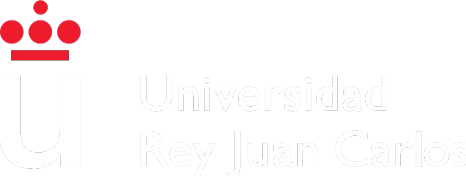 Dirección de Operaciones en Servicios
Grado en Ciencia Gestión e Ingeniería de Servicios
Factores determinantes y consideraciones en localización
CAMPUS DEMÓSTOLES

SIunbttítruolod1 ucción
Localización: Selección del emplazamiento en el que se van a  desarrollar las actividades de servicios
Decisión estratégica de gran importancia
o  o
Compromete gran cantidad de recursos  Decisión a largo plazo
Decisión común a las nuevas empresas y a las que ya están en  funcionamiento
Las instalaciones de servicio:
•
•
o  o  o
Suelen cubrir un área geográfica determinada  Son más numerosas que las fábricas
Son más pequeñas y menos costosas
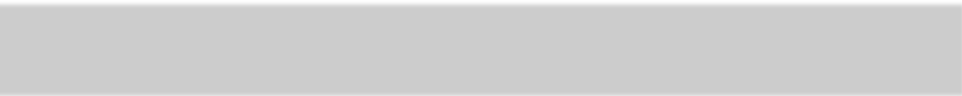 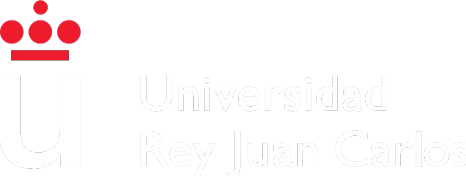 Dirección de Operaciones en Servicios
Grado en Ciencia Gestión e Ingeniería de Servicios
Factores determinantes y consideraciones en localización
CAMPUS DE MÓSTOLES

SFuabtcítutloo1res determinantes
DEMANDA (CLIENTES)
COMPETENCIA
El cliente se traslada hasta la  instalación de servicios
Proximidad
	Número de clientes  potenciales
Edad
Nivel cultural
Poder adquisitivo
Algunos o todos los medios  se desplazan hasta el cliente
Situarse cerca de la  competencia para conseguir un  efecto sinérgico entre el poder  para atraer clientes de las  distintas empresas (transporte,  aparcamiento, tráfico…)
Visibilidad del lugar
Particularidades y calidad de  la competencia
Calidad de las instalaciones
Dirección de Operaciones en Servicios
Grado en Ciencia Gestión e Ingeniería de Servicios
3.1. Factores determinantes y consideraciones en localización
1.CAMPUS DEMÓSTOLES
SCubotíntulsoi1deraciones

Cluster competitivo
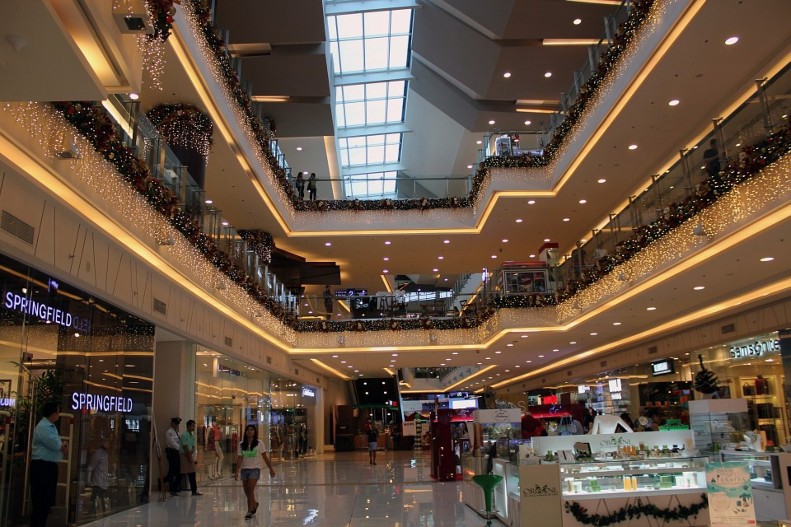 
Saturación de Marketing

Intermediarios de Marketing

Sustituir la comunicación por el traslado

Separación de las actividades de Front y Back Office
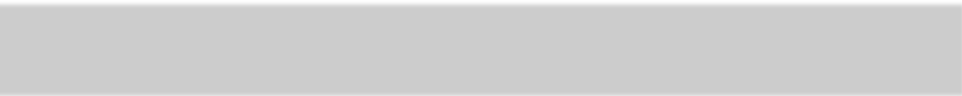 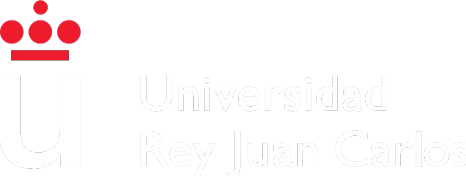 Dirección de Operaciones en Servicios
Grado en Ciencia Gestión e Ingeniería de Servicios
3.2. Estrategias de localización: Casos particulares
1.CAMPUS DEMÓSTOLES

Subtítulo 1

La localización de tiendas minoristas
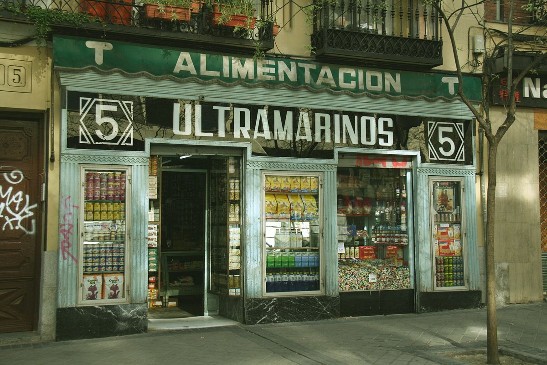 o  o
En base al potencial de mercado de que ofrece un lugar  Factor determinante: Demanda y competencia

La localización de los servicios públicos
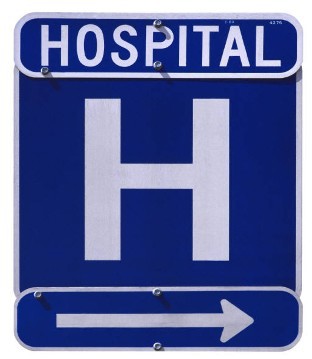 o  o
Responden a un interés social o público. Sin ánimo de lucro  Tipos: ordinarios / emergencia

La localización de los servicios en Internet
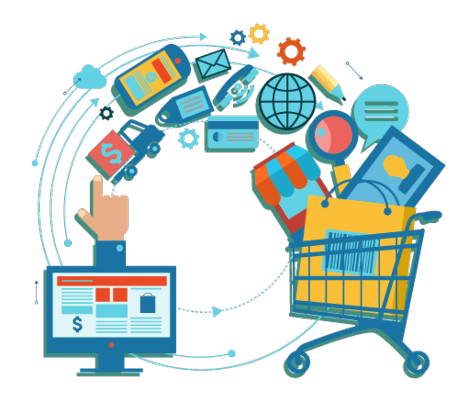 o	El servicio no requiere contacto cara a cara con el cliente. Las  opciones de localización se amplían
Entran en valoración otros factores
o
Dirección de Operaciones en Servicios
Grado en Ciencia Gestión e Ingeniería de Servicios
3.3. Layout o distribución en planta
1.CAMPUS DEMÓSTOLES
SIunbttítruolod1 ucción
Distribución en planta o Layout: Ordenación espacial de  todos los elementos implicados en la prestación del  servicio.
Puede influir en la percepción de la calidad por parte del  cliente
Objetivo:	Lograr una ordenación que sea coherente con las  prioridades competitivas definidas
Diferencia con manufactura
Más importancia a la satisfacción y comodidad del cliente
Análisis de la capacidad, estudiando recorridos y esperas de  clientes
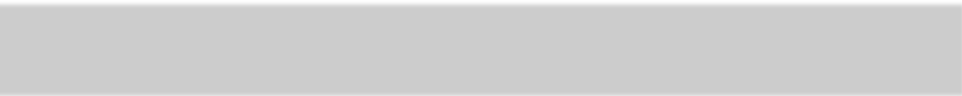 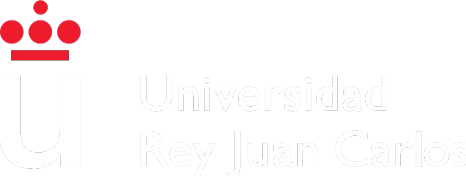 Dirección de Operaciones en Servicios
Grado en Ciencia Gestión e Ingeniería de Servicios
3.3. Layout o distribución en planta
1.CAMPUS DEMÓSTOLES
SFubatítculto 1ores
La naturaleza del servicio que se presta y receptor  del servicio
Disponibilidad de terreno y requisitos de espacio
Los elementos a ubicar
Factores estéticos en general
Flexibilidad
Otros: Flujo de información
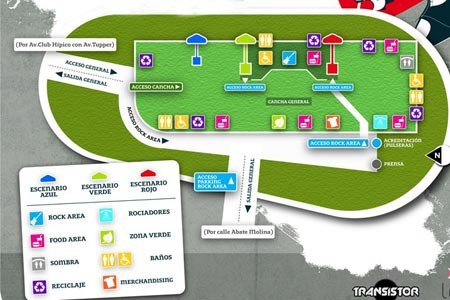 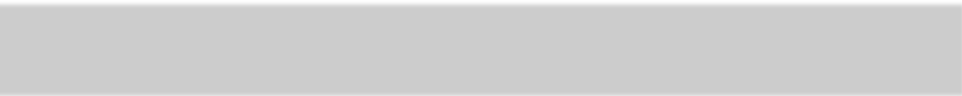 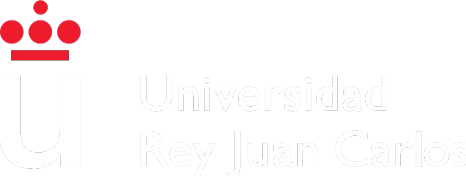 Dirección de Operaciones en Servicios
Grado en Ciencia Gestión e Ingeniería de Servicios
3.4.Tipos de distribución en planta en servicios
TiposSugbtíetulno 1éricos
1. CAMPUS DE MÓSTOLES
LAYOUT ORIENTADA AL  PROCESO
LAYOUT POR  PRODUCTOS
Prestación de servicios  siguiendo una  secuencia definida
“línea montaje”
Servicios  estandarizados
Prestación de servicios  a clientes con  necesidades diferentes
“secciones en una  fábrica”
Servicios personalizados
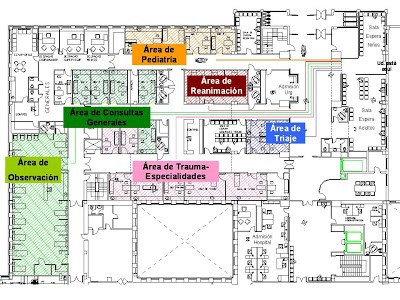 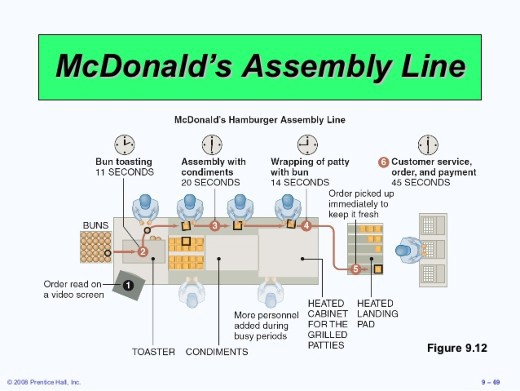 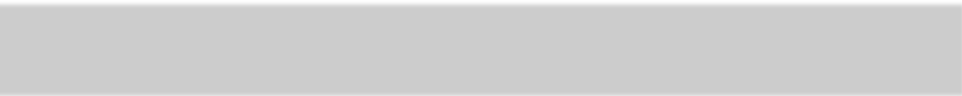 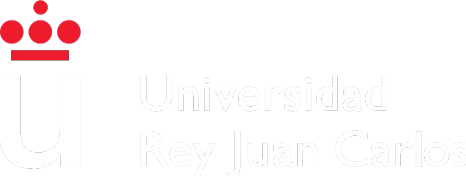 Dirección de Operaciones en Servicios
Grado en Ciencia Gestión e Ingeniería de Servicios
3.4.Tipos de distribución en planta en servicios
TiposSuebtístuplo 1eciales

Layout de oficinas
Agrupación espacios para facilitar el flujo de información
Layout comercios
Ordenación para maximizar los beneficios a través de la  forma en la que se exponen los productos a los clietes
Layout almacenes
Optimizar el espacio para minimizar costes de  inventarios y mantener productos en óptimas  condiciones
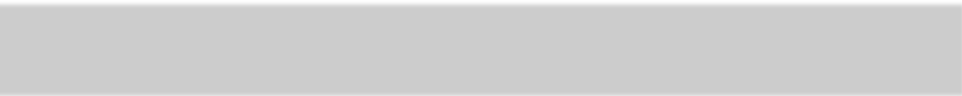 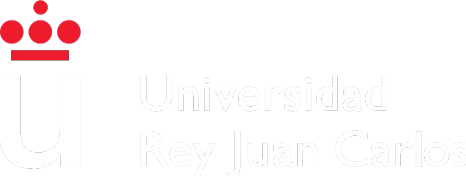 Dirección de Operaciones en Servicios
Grado en Ciencia Gestión e Ingeniería de Servicios
Bibliografía
Subtítulo 1
1. CAMPUS DE MÓSTOLES
Martín Peña, M.L.; Díaz Garrido, E. (2016): “Fundamentos  de Dirección de Operaciones en Empresas de Servicios”.  Editorial ESIC: Madrid.
DIAZ-GARRIDO, ELOÍSA; MARTÍN-PEÑA, MARÍA LUZ (2022). Este obra está bajo una licencia  de Creative Commons Reconocimiento-CompartirIgual 4.0 Internacional.
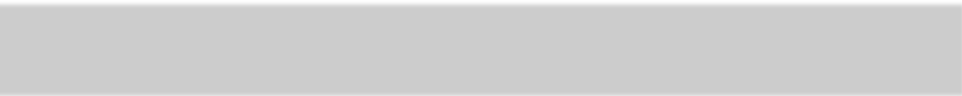 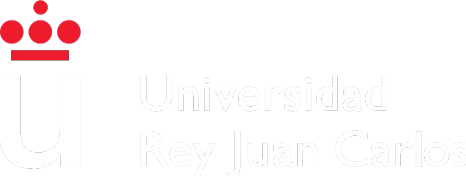 Dirección de Operaciones en Servicios
Grado en Ciencia Gestión e Ingeniería de Servicios
Tema 4:
La Capacidad en  Empresas de Servicios
Planificación de la Demanda

Planificación de la Oferta
Los problemas de Espera. Incidencia en los servicios
Modelos de Colas. Aplicación en servicios
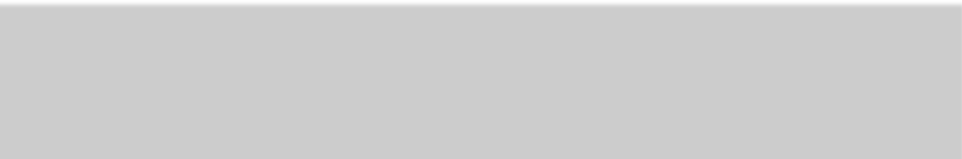 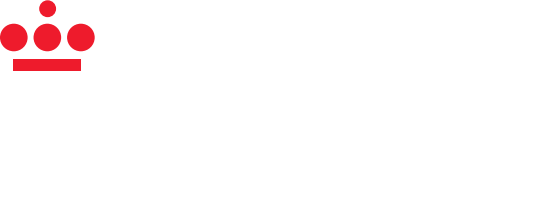 Dirección de Operaciones en Servicios
Grado en Ciencia Gestión e Ingeniería de Servicios
Facultad de Ciencias de la Comunicación
DIAZ-GARRIDO, ELOÍSA; MARTÍN-PEÑA, MARÍA LUZ (2022). Este obra está bajo una licencia de  Creative Commons Reconocimiento-CompartirIgual 4.0 Internacional.
Objetivos
1.CAMPUS DE MÓSTOLES
Subtítulo 1
Conocer la importancia de la decisión estratégica de  capacidad en empresas de servicios
Entender la gestión de la capacidad en servicios, con  medidas de ajuste por el lado de la demanda y de la oferta
Analizar la planificación de la capacidad, a través de los  modelos de líneas de espera y su especial incidencia en los  servicios
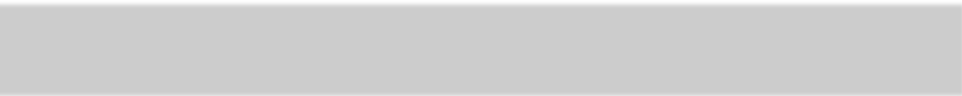 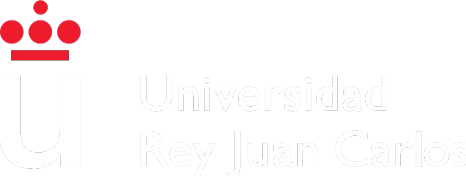 Dirección de Operaciones en Servicios
Grado en Ciencia Gestión e Ingeniería de Servicios
Introducción
1.CAMPUS DE MÓSTOLES
Subtítulo 1
Capacidad Productiva en Servicios:
Nivel máximo de actividades de valor añadido que un  proceso de servicio puede lograr en un periodo de tiempo,  bajo condiciones normales.
La capacidad se mide a partir del nivel de proceso  alcanzado:
o  o
Output: nº de comidas servidas al día, a la hora….
Input: nº horas de trabajo directo disponible al día, semana….
Aunque la variabilidad de la demanda en los servicios dificulta la  estimación de la capacidad necesaria: el servicio es perecedero, el  cliente está presente, tienen necesidades diferentes….
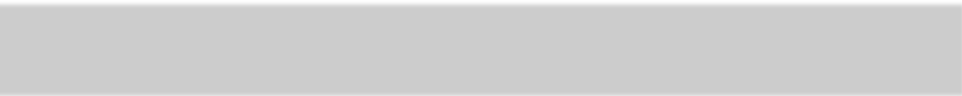 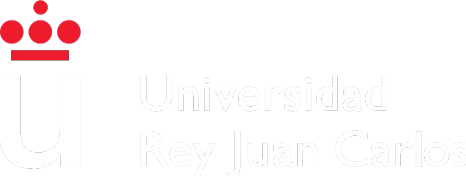 Dirección de Operaciones en Servicios
Grado en Ciencia Gestión e Ingeniería de Servicios
Introducción
1.CAMPUS DE MÓSTOLES
Subtítulo 1
Debido a las características propias de los servicios, es  muy importante la Gestión de la Capacidad
Planificar la oferta de servicios (que controla la empresa):  CAPACIDAD DISPONIBLE
Planificar la demanda de servicios (variable exógena y más  difícil de controlar) CAPACIDAD NECESARIA
La gestión de la capacidad está relacionada con la  calidad y la satisfacción del cliente (Tema 5)
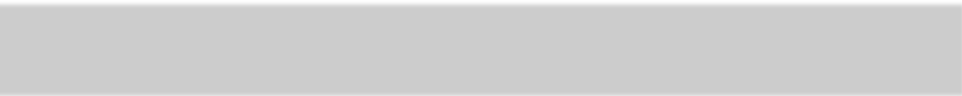 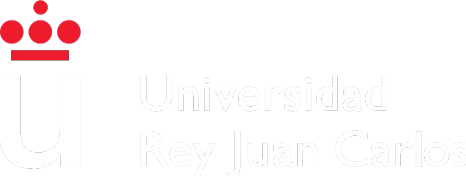 Dirección de Operaciones en Servicios
Grado en Ciencia Gestión e Ingeniería de Servicios
Planificación de la Demanda
CAMPUS DE MÓSTOLES
SMubetítculao 1nismos
La empresa necesita aplicar mecanismos que permitan  planificar las llegadas esperadas y equilibrar las fluctuaciones  de la demanda (a la capacidad necesaria).
MECANISMOS
-
-
-
-
-
Ofertas en precios
Ofrecer determinados servicios a otro tipo de clientes  Desarrollar servicios complementarios
Empleo sistemas de reservas  Segmentación de la demanda
Dirección de Operaciones en Servicios
Grado en Ciencia Gestión e Ingeniería de Servicios
4.2. Planificación de la Oferta
1.CAMPUS DE MÓSTOLES
SMubetítculao 1nismos
A pesar de todo sigue siendo muy difícil manipular la  demanda. La empresa tiene que tomar decisiones para  modificar su oferta (planificar su capacidad) con el fin de  mantener la atención de sus mercados
MECANISMOS
-
-
-
-
-
-
Esquemas o patrones de cambio en el trabajo diario  Esquemas o patrones de cambio en el trabajo semanal  Incrementar la participación de los clientes  Compartir capacidad
Empleados multifuncionales
Empleo de trabajadores a tiempo parcial
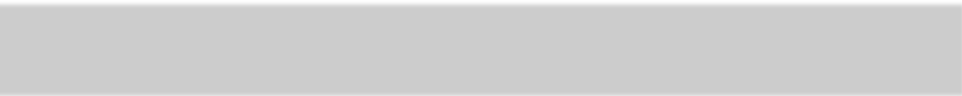 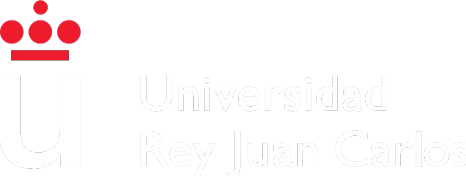 Dirección de Operaciones en Servicios
Grado en Ciencia Gestión e Ingeniería de Servicios
4.3. Los problemas de espera
1.CAMPUS DE MÓSTOLES
Subtítulo 1
El estudio de la espera en los servicios es importante  siempre que sea necesaria la presencia del cliente en la  prestación
La empresa debe preocuparse porque la espera sea una  experiencia productiva
OPCIONES:
Gestionar la conducta del cliente y su percepción respecto  a la espera
Reconsiderar el diseño del sistema de colas  Instaurar un sistema de reservas


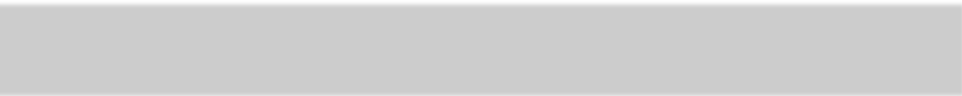 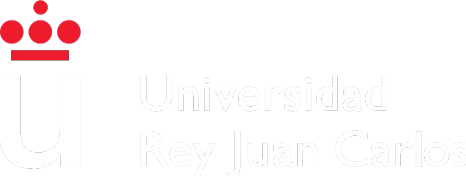 Dirección de Operaciones en Servicios
Grado en Ciencia Gestión e Ingeniería de Servicios
4.4. Modelos de colas: Aplicación en Servicios
1.CAMPUS DE MÓSTOLES
Subtítulo 1
	Concepto: Formación de líneas o colas de espera, cuando la  demanda actual del servicio excede la capacidad disponible  (supermercado, banco)
	Objetivo: Lograr un equilibrio económico entre el coste de  proporcionar el servicio y el coste asociado con la espera para recibir  el servicio
COSTE
COSTE TOTAL DE LA LÍNEA DE ESPERA
COSTE DE LA PRESTACIÓN DE SERVICIO
COSTE DE ESPERA
CAPACIDAD OPTIMA  DE SERVICIO
CAPACIDAD DE SERVICIO
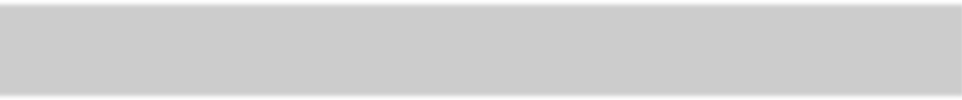 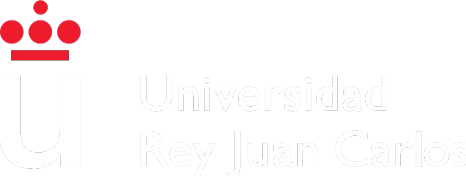 Dirección de Operaciones en Servicios
Grado en Ciencia Gestión e Ingeniería de Servicios
4.4. Modelos de colas: Aplicación en Servicios
1.CAMPUS DE MÓSTOLES
Subtítulo 1

Componentes o partes de una cola o sistema de espera:
Llegadas o entradas al sistema:Tamaño de la población de llegada,
Patrón de llegada y Comportamiento de las llegadas
Línea de espera: longitud y disciplina de la cola
Proceso del servicio: diseño y distribución de los tiempos de servicio

SISTEMA DE ESPERA
Llegadas
Línea
de espera  (COLA)
Proceso  Servicio
Clientes  atendidos
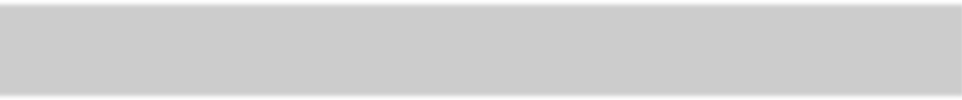 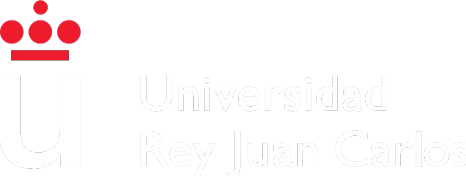 Dirección de Operaciones en Servicios
Grado en Ciencia Gestión e Ingeniería de Servicios
4.4. Modelos de colas: Aplicación en Servicios
1. LLEGADAS O ENTRADAS AL SISTEMA
Es la población potencial que puede necesitar el servicio.
Tamaño (origen):
Ilimitado (infinito), el número de llegadas o clientes presentes es solo una parte de todas las  llegadas potenciales.
Limitado (finito), representan la gran parte de una población.
Patrón de llegadas:
Programación conocida para la prestación del servicio
Programación aleatoria, la llegada del cliente no puede conocerse con exactitud.
Comportamiento de las llegadas: El cliente que llega espera a ser  atendido o se marcha si recibir el servicio
•
•
•
•
•
•
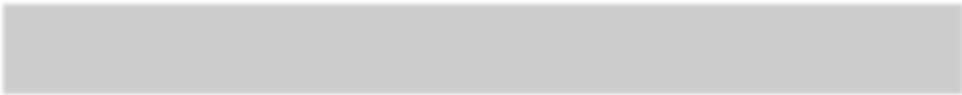 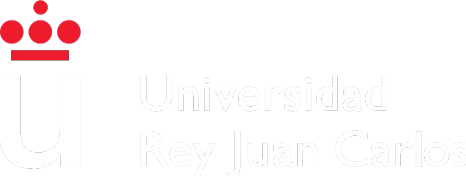 Dirección de Operaciones en Servicios
Grado en Ciencia Gestión e Ingeniería de Servicios
4.4. Modelos de colas: Aplicación en Servicios
2. LINEA O COLA DE ESPERA
Longitud: Número máximo de clientes que se pueden  admitir
•
•
•
Ilimitado.  Limitado
Disciplina de la cola: orden en el que los clientes son  atendidos
•
•
•
FIFO
ESTABLECIMIENTO DE PRIORIDADES:
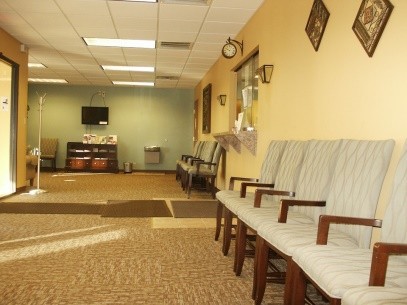 •
•
Urgencias  Clientes VIP……
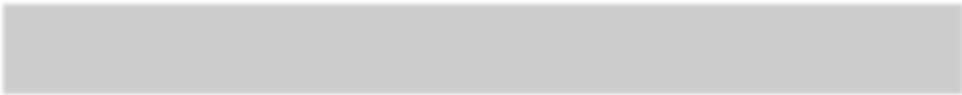 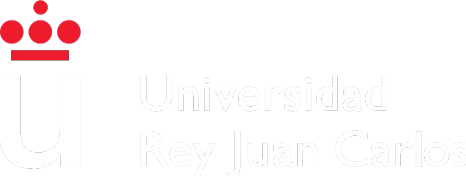 Dirección de Operaciones en Servicios
Grado en Ciencia Gestión e Ingeniería de Servicios
4.4. Modelos de colas: Aplicación en Servicios
3. PROCESO DE SERVICIO

Características del servicio que se presta
Diseño del sistema de servicio:	Número de  servidores que atienden al cliente y fases o paradas en el proceso del  servicio
•
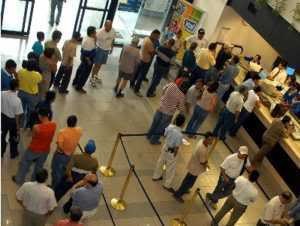 Sistema de un canal, una fase
Sistema de un canal, multifase
Sistema multicanal, una fase
Sistema multicanal, multifase
Tiempo de servicio: tiempo que transcurre desde el inicio  del servicio hasta su terminación.
•
•
Constante y conocido
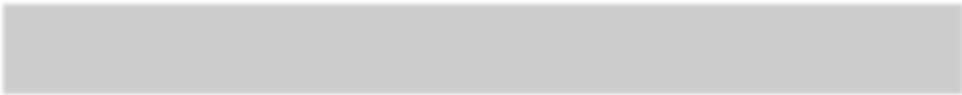 •
Dirección de Operaciones en Servicios
Grado en Ciencia Gestión e Ingeniería de Servicios
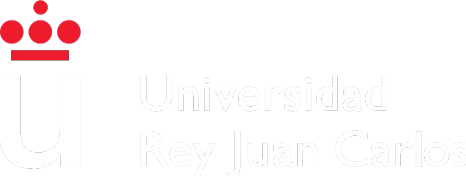 3 PROCESO DE SERVICIO
Sistema de un canal, una fase

Cola
Servicio
Salida
Llegadas
Sistema de un canal, multifase
Cola
Fase 1  Servicio
Fase 2  Servicio
Salidas
Llegadas
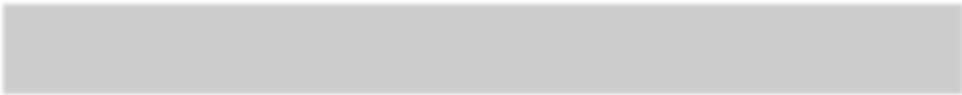 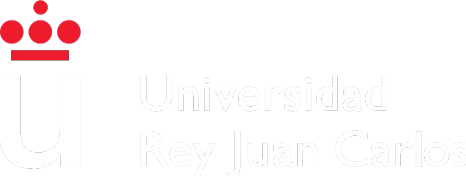 Dirección de Operaciones en Servicios
Grado en Ciencia Gestión e Ingeniería de Servicios
3 PROCESO DE SERVICIO
Sistema multicanal, una fase
Servicio  Channel 1
Cola
Servicio  Channel 2
Salida clientes  atendidos
Llegadas
Servicio  Channel 3
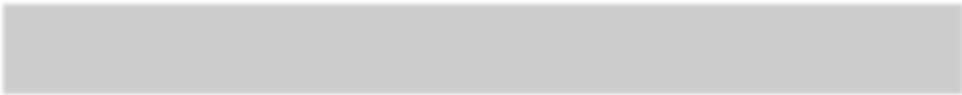 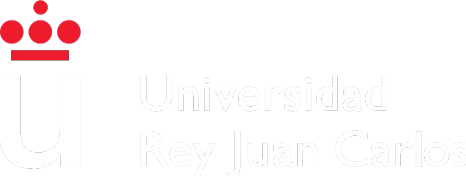 Dirección de Operaciones en Servicios
Grado en Ciencia Gestión e Ingeniería de Servicios
3 PROCESO DE SERVICIO
Sistema multicanal, multifase
Fase 1
Fase 2
Cola
Channel 1
Channel 1
Salidas
Llegadas
Fase 1
Fase 2
Channel 2
Channel 2
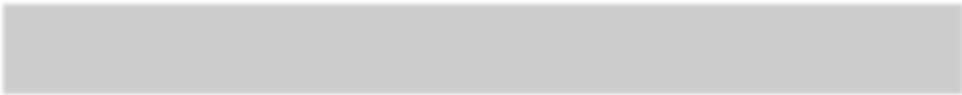 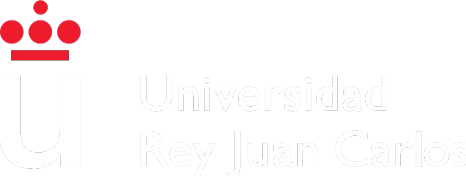 Dirección de Operaciones en Servicios
Grado en Ciencia Gestión e Ingeniería de Servicios
Bibliografía
Subtítulo 1
1. CAMPUS DE MÓSTOLES
Martín Peña, M.L.; Díaz Garrido, E. (2016): “Fundamentos  de Dirección de Operaciones en Empresas de Servicios”.  Editorial ESIC: Madrid.
DIAZ-GARRIDO, ELOÍSA; MARTÍN-PEÑA, MARÍA LUZ (2022). Este obra está bajo una licencia  de Creative Commons Reconocimiento-CompartirIgual 4.0 Internacional.
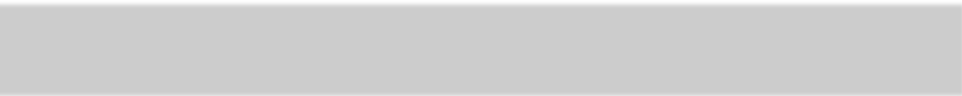 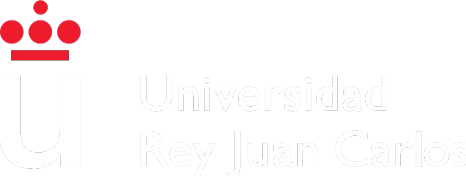 Dirección de Operaciones en Servicios
Grado en Ciencia Gestión e Ingeniería de Servicios
Tema 5:
La Calidad en el Servicio
Introducción. Importancia y alcance de la calidad en  empresas de servicios
Concepto y dimensiones de la calidad de servicios
Modelos para la gestión y mejora de la calidad
Medida de la calidad de Servicio: Programa SERVQUAL
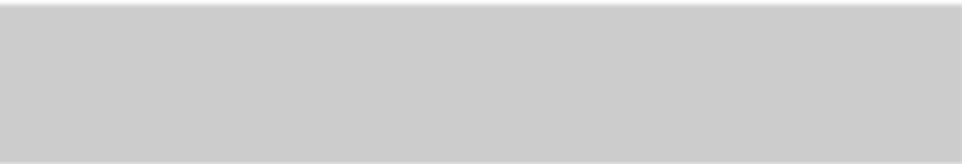 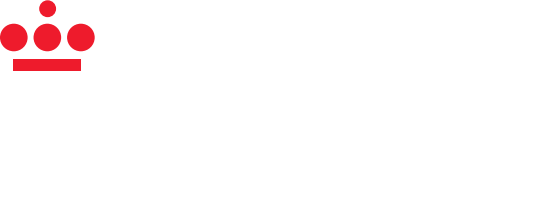 Dirección de Operaciones en Servicios
Grado en Ciencia Gestión e Ingeniería de Servicios
DIAZ-GARRIDO, ELOÍSA; MARTÍN-PEÑA, MARÍA LUZ (2022). Este obra está bajo una licencia de  Creative Commons Reconocimiento-CompartirIgual 4.0 Internacional.
Facultad de Ciencias de la Comunicación
Objetivos
1.CAMPUS DE MÓSTOLES
Subtítulo 1
Explicar qué se entiende por calidad de servicio
Distinguir entre la calidad de servicio percibida y la  satisfacción del cliente
Identificar las dimensiones que componen la calidad de  servicio
Saber cómo se gestionan las deficiencias en la calidad de  servicio que se pueden presentar en la organización
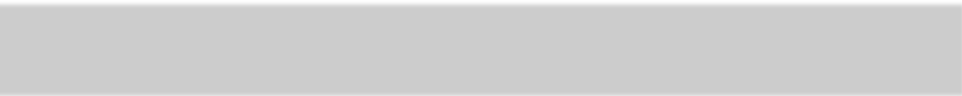 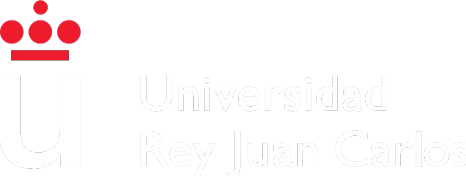 Dirección de Operaciones en Servicios
Grado en Ciencia Gestión e Ingeniería de Servicios
5.1. Importancia de la calidad en servicios
1.CAMPUS DE MÓSTOLES
Subtítulo 1
La calidad en el servicio no puede ser gestionada de igual forma que en  los productos tangibles

Se deben identificar las características de la calidad más apreciadas por  los clientes (psicológicas, temporales, contractuales, éticas o técnicas)

En la elección de un servicio no hay definición objetiva de:


Las diferencias intangibles entre los productos (servicios)
Las expectativas intangibles que tienen los clientes sobre esos productos  (servicios)
El director de operaciones desempeña un papel significativo en el  tratamiento de aspectos de la calidad del servicio.
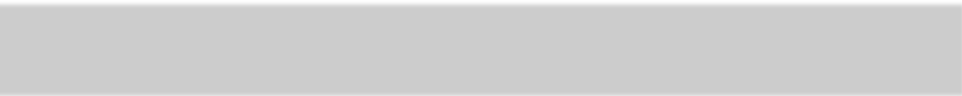 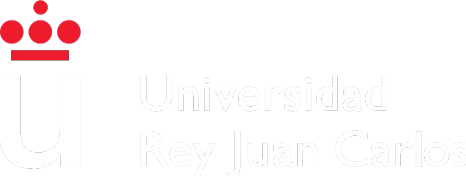 Dirección de Operaciones en Servicios
Grado en Ciencia Gestión e Ingeniería de Servicios
5.21.C.AMPCUS DE MoÓSTOnLEScepto y Dimensiones de la calidad de servicio
SCubotíntulco e1 pto
La calidad en los servicios está basada en percepciones:  Calidad percibida por el cliente. La calidad es lo que el cliente dice  que es a partir de su percepción (Grönroos)

Calidad como satisfacción con lo ofrecido por el  proveedor: La calidad de servicio es el juicio global del consumidor  acerca de la excelencia o superioridad global del servicio  (Parasuraman y otros)

Calidad como estrategia de diferenciación: La calidad es un  objetivo para mantener la capacidad competitiva de la empresa
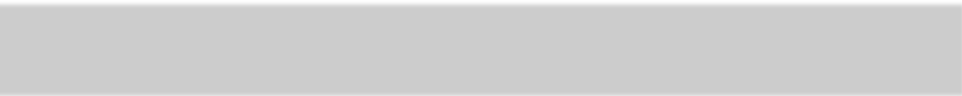 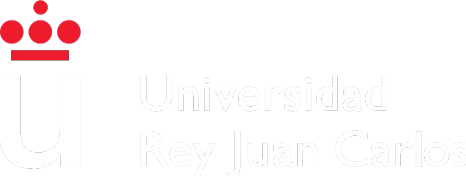 Dirección de Operaciones en Servicios
Grado en Ciencia Gestión e Ingeniería de Servicios
5.21.C.AMPCUS DE MoÓSTOnLEScepto y Dimensiones de la calidad de servicio
SCubotíntulco e1 pto
Discrepancia o diferencia que existe entre las  expectativas o deseos de los clientes (calidad deseada  o esperada) y sus percepciones (creencias relativas al  servicio recibido).
Los clientes valoran la calidad de servicio comparando lo que  desean o esperan con lo que realmente reciben o perciben que  reciben.

Un cliente percibirá un servicio como de alta calidad cuando su experiencia  con la prestación del servicio iguale o exceda sus expectativas iniciales.
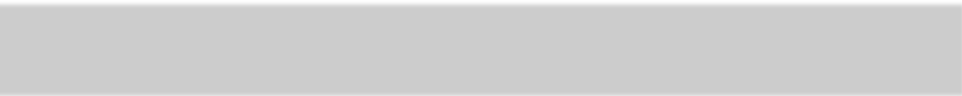 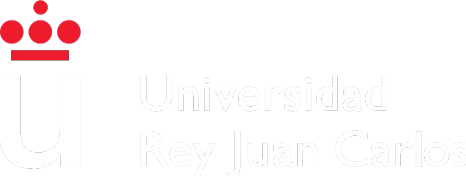 Dirección de Operaciones en Servicios
Grado en Ciencia Gestión e Ingeniería de Servicios
5.21.C.AMPCUS DE MoÓSTOnLEScepto y Dimensiones de la calidad de servicio
SDubitmítuloe1nsiones

Las dimensiones de la calidad de servicio son los  factores determinantes de la percepción de la calidad de  servicio por parte del cliente.
Elementos del servicio que el cliente puede percibir y  cuya valoración le permiten juzgar un servicio como de  buena o mala calidad.
Inicialmente se definen 10 dimensiones de la calidad de  servicio: (Parasuraman, Zeithaml y Berry, 1985)
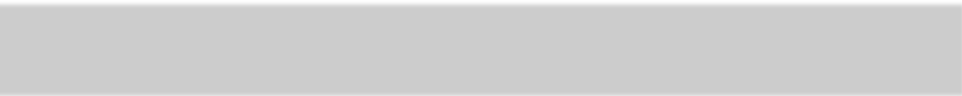 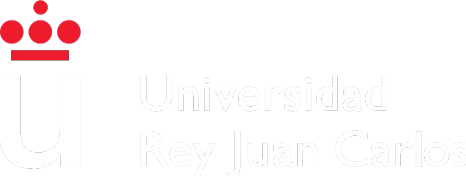 Dirección de Operaciones en Servicios
Grado en Ciencia Gestión e Ingeniería de Servicios
5.21.C.AMPCUS DE MoÓSTOnLEScepto y Dimensiones de la calidad de servicio
SDubitmítuloe1nsiones
Elementos tangibles: apariencia de las instalaciones físicas, la modernidad  de los equipos, aspecto de los materiales de comunicación y la apariencia  física de las personas.
Fiabilidad: realización del servicio prometido de forma precisa.
Capacidad de respuesta: disponibilidad para atender a los clientes con  rapidez.
Profesionalidad: mano de obra con actitudes y aptitudes necesarias para  la correcta prestación del servicio
Cortesía: amabilidad, atención, consideración y respeto con el que el
cliente es tratado por el personal de contacto.
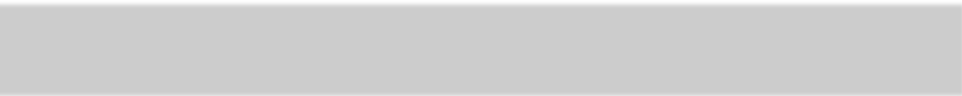 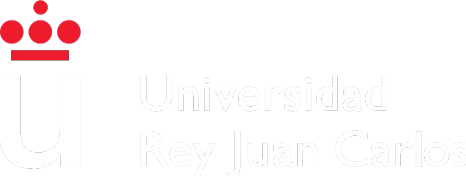 Dirección de Operaciones en Servicios
Grado en Ciencia Gestión e Ingeniería de Servicios
5.21.C.AMPCUS DE MoÓSTOnLEScepto y Dimensiones de la calidad de servicio
SDubitmítuloe1nsiones

Credibilidad: veracidad y honestidad en la prestación del servicio  (ética, transparencia).
Seguridad: inexistencia de peligros, riesgos o dudas sobre los  resultados del servicio.
Accesibilidad: facilidad en el contacto.
Comunicación: habilidad para escuchar al cliente, mantenerlo  informado y utilizar un mismo lenguaje
Comprensión del cliente: esfuerzo por conocer al cliente y sus
necesidades
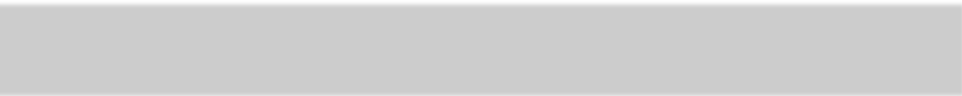 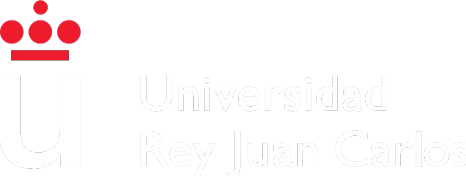 Dirección de Operaciones en Servicios
Grado en Ciencia Gestión e Ingeniería de Servicios
5.21.C.AMPCUS DE MoÓSTOnLEScepto y Dimensiones de la calidad de servicio
SDubitmítuloe1nsiones
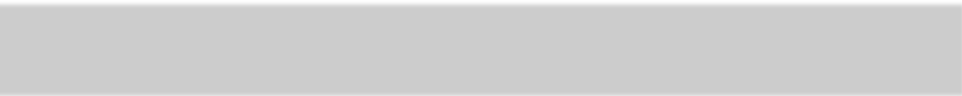 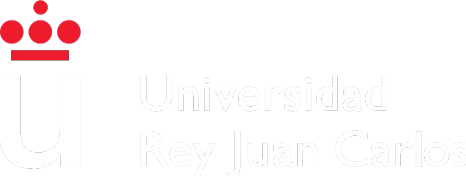 Dirección de Operaciones en Servicios
Grado en Ciencia Gestión e Ingeniería de Servicios
5.3. Modelos para la gestión y mejora de la calidad del servicio
1.CAMPUS DE MÓSTOLES
Subtítulo 1
Identificación de los problemas que llevan a una  empresa a la prestación de una baja calidad de  servicio
Explicar las causas de la falta de calidad
Encontrar soluciones y establecer las medidas  apropiadas para mejorar la calidad de servicio
Modelo de deficiencias: modelo  conceptual que vincula las deficiencias o diferencias  que perciben los clientes con las deficiencias internas
que existen en la empresa
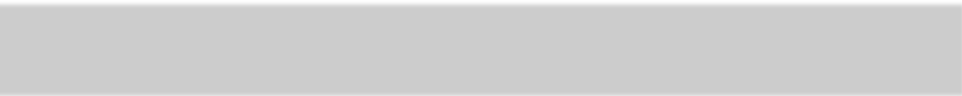 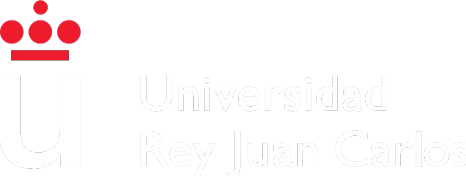 Dirección de Operaciones en Servicios
Grado en Ciencia Gestión e Ingeniería de Servicios
5.3. Modelos para la gestión y mejora de la calidad del servicio
1.CAMPUS DEMÓSTOLES
Subtítulo 1
Comunicación  Boca -Oido
Necesidades  personales
Experiencia
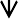 Servicio esperado
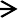 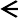 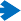 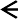 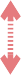 Def 5
Servicio percibido
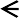 Cliente
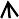 Comunicación  externa a  clientes
Proveedor
Prestación del servicio
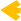 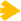 Def 4
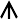 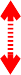 Def 3
Especificaciones de  la calidad servicio
Deficiencia1
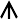 Deficiencia2

Percepciones de los  directivos sobre  expectativas de clientes
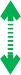 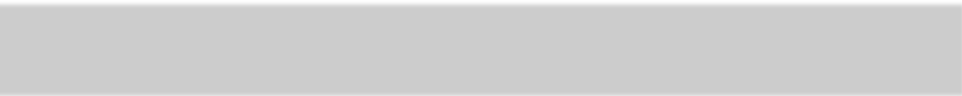 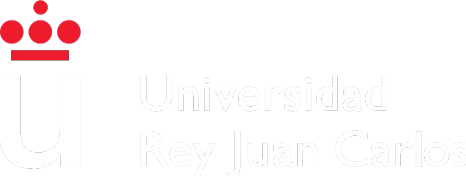 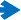 5.3. Modelos para la gestión y mejora de la calidad del servicio
1.CAMPUS DE MÓSTOLES
SMuobtdíteulloo d1e las Deficiencias
Deficiencia 1: Discrepancia entre las expectativas de  los usuarios y las percepciones de los directivos

Causas que la originan:
Falta de una cultura orientada a la investigación de
marketing
Falta de comunicación ascendente  Excesivos niveles jerárquicos o de mando.



Recomendaciones:

Averiguar qué esperan realmente los clientes
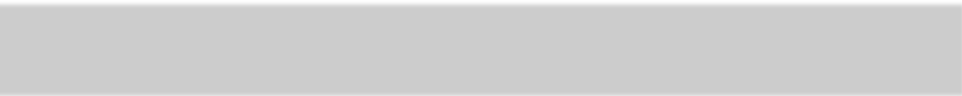 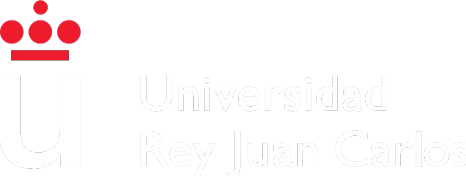 Dirección de Operaciones en Servicios
Grado en Ciencia Gestión e Ingeniería de Servicios
5.3. Modelos para la gestión y mejora de la calidad del servicio
1.CAMPUS DEMÓSTOLES
SMuobtdíteulloo d1e las Deficiencias
Deficiencia 2: Discrepancia entre las percepciones de los  directivos y las especificaciones de calidad

Causas que la originan:
Bajo compromiso asumido por la dirección con la calidad del  servicio
Mala especificación de los objetivos
Defectuoso o inexistente establecimiento de normas o  estándares para la ejecución de las tareas
Percepción de inviabilidad para cumplir las expectativas del



cliente.
Especificaciones de  la calidad servicio

Recomendaciones:

Establecer estándares adecuados de calidad
Deficiencia2
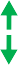 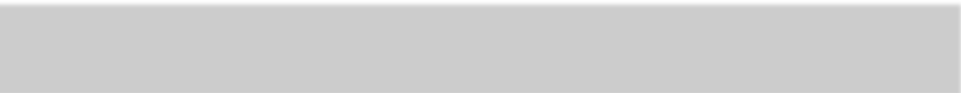 Percepciones de los  directivos sobre  expectativas de clientes
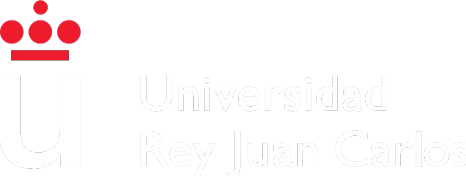 5.3. Modelos para la gestión y mejora de la calidad del servicio
1.CAMPUS DE MÓSTOLES
SMuobtdíteulloo d1e las Deficiencias
Deficiencia 3: Discrepancia entre las especificaciones de calidad  del servicio y la prestación del mismo

Causas que la originan:
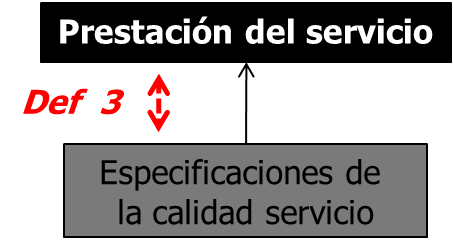 

Falta de sentido de trabajo en equipo  Desajuste entre los empleados y sus
funciones



Desajuste entre la tecnología y las funciones  Sistemas de supervisión y control inadecuados  Existencia de conflictos funcionales

Recomendaciones:

Asegurar que la prestación del servicio cumple los estándares
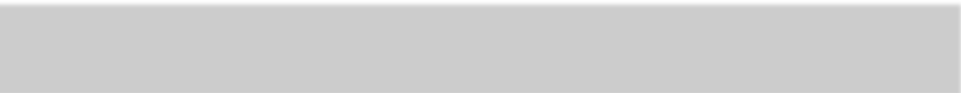 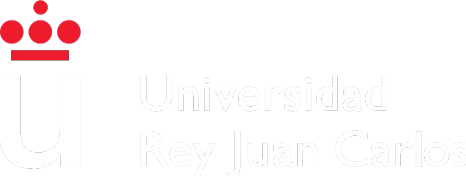 Dirección de Operaciones en Servicios
Grado en Ciencia Gestión e Ingeniería de Servicios
5.3. Modelos para la gestión y mejora de la calidad del servicio
1.CAMPUS DE MÓSTOLES
SMuobtdíteulloo d1e las Deficiencias
Deficiencia 4: Discrepancia la prestación del servicio y la  comunicación externa

Causas que la originan:
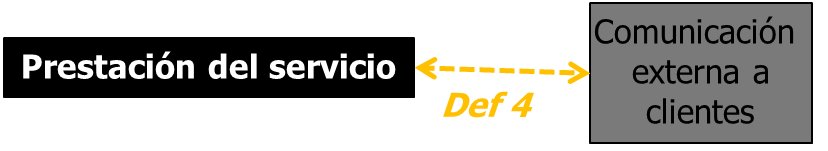 Deficiencias en la comunicación horizontal y descendente  entre los departamentos o áreas de la organización  Tendencia a prometer en exceso en las comunicaciones  externas


Recomendaciones:

Asegurar que la comunicación externa sea realista
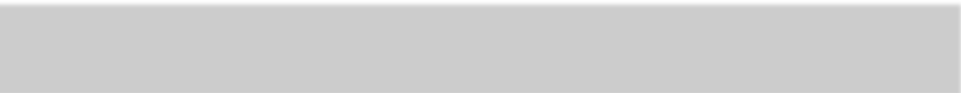 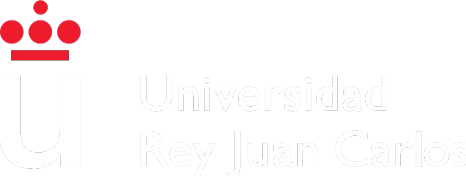 Dirección de Operaciones en Servicios
Grado en Ciencia Gestión e Ingeniería de Servicios
5.3. Modelos para la gestión y mejora de la calidad del servicio
1.CAMPUS DE MÓSTOLES
SMubotdíteulloo1de las Deficiencias

Deficiencia 5: Discrepancia entre el servicio esperado y el  servicio percibido desde el punto de vista del cliente (calidad  del servicio percibida por el cliente)

Causas que la originan:
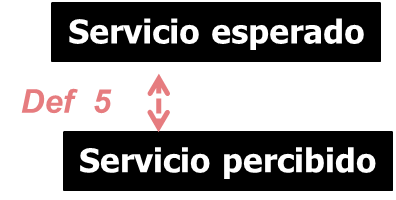 Deficiencia5= f(Def1+Def2+Def3+Def4)
Recomendaciones:


Asegurar que el cliente interprete convenientemente el servicio que  se ofrece
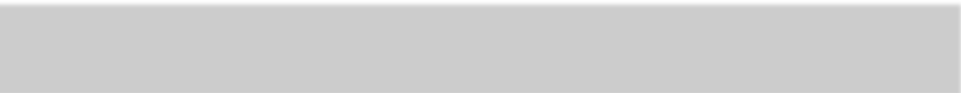 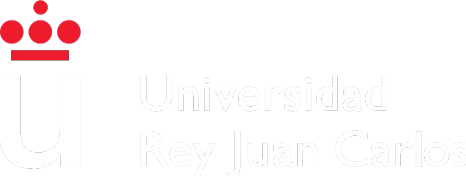 Dirección de Operaciones en Servicios
Grado en Ciencia Gestión e Ingeniería de Servicios
5.4. Medida de la calidad en servicios: Programa SERVQUAL
1.CAMPUS DE MÓSTOLES
Subtítulo 1
Satisfacción =
= Percepciones – Expectativas
El modelo SERVQUAL permite medir la calidad del  servicio. Dando respuesta a:
¿Cuándo un servicio es percibido de calidad?
¿Qué dimensiones integran la calidad?
¿Qué preguntas debe integrar un cuestionario de calidad?
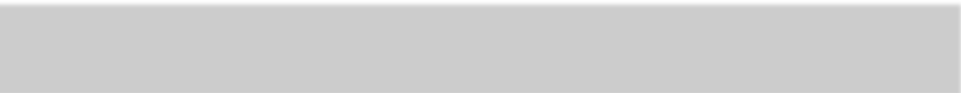 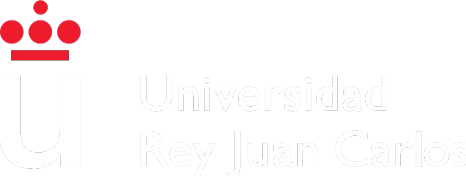 Dirección de Operaciones en Servicios
Grado en Ciencia Gestión e Ingeniería de Servicios
5.4. Medida de la calidad en servicios: Programa SERVQUAL
1.CAMPUS DE MÓSTOLES
Subtítulo 1
1)	¿Cuándo un servicio es percibido de calidad?
Cuando las percepciones igualan o superan las expectativas  creadas por el cliente
Factores que contribuyen a formación de expectativas

•
•
•
•
Comunicación boca-oído  Necesidades personales  Experiencias anteriores  Comunicación externa
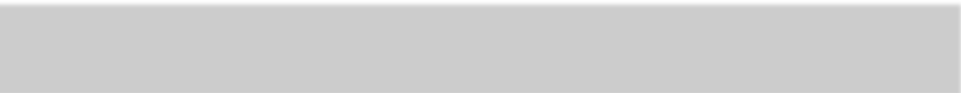 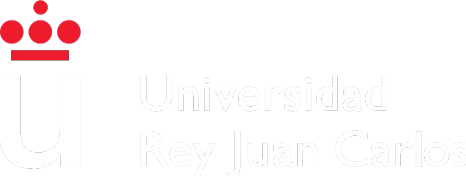 Dirección de Operaciones en Servicios
Grado en Ciencia Gestión e Ingeniería de Servicios
5.4. Medida de la calidad en servicios: Programa SERVQUAL
1.CAMPUS DE MÓSTOLES
Subtítulo 1
¿Qué dimensiones integran la calidad?

Elementos tangibles
Fiabilidad
Capacidad de respuesta
Seguridad
Empatía
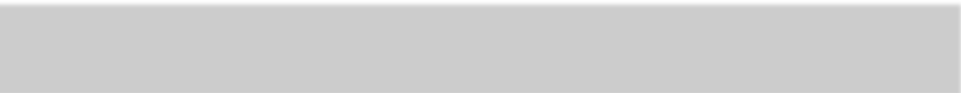 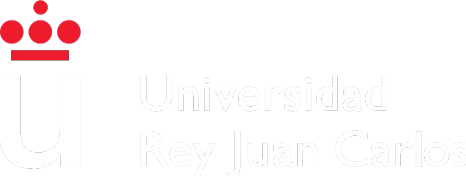 Dirección de Operaciones en Servicios
Grado en Ciencia Gestión e Ingeniería de Servicios
5.4. Medida de la calidad en servicios: Programa SERVQUAL
1.CAMPUS DE MÓSTOLES
ParasunaSmuabtnítuelot a1l., (1985)
Marco Conceptual Modelo SERVQUAL
Comunicación  boca-oido
Necesidades  personales
Experiencias  pasadas
Comunicacio-  nes externas
DIMENSIONES
Elementos  tangibles
Fiabilidad
Capacidad de  respuesta
Seguridad
Empatía
Servicio Esperado
CALIDAD  PERCIBIDA
Servicio Recibido
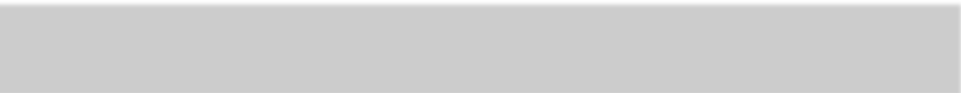 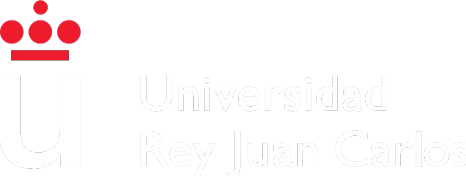 Dirección de Operaciones en Servicios
Grado en Ciencia Gestión e Ingeniería de Servicios
5.4. Medida de la calidad en servicios: Programa SERVQUAL
1.CAMPUS DE MÓSTOLES
Subtítulo 1
3)¿Qué preguntas debe integrar un  cuestionario de calidad?
El cuestionario debe recoger percepciones y expectativas  de los clientes
Generalmente consta de:

44 preguntas (22 ítemes para expectativas y 22 para  percepciones)
5 cuestiones para valorar la importancia relativa de  cada dimensión de la calidad del servicio


Ejemplo
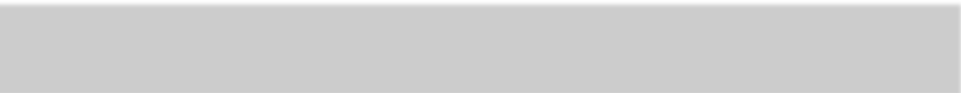 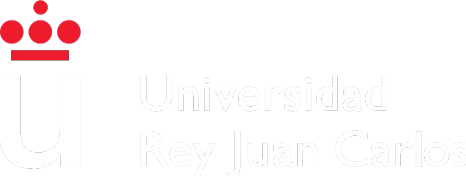 Dirección de Operaciones en Servicios
Grado en Ciencia Gestión e Ingeniería de Servicios
5.4. Medida de la calidad en servicios: Programa SERVQUAL
1.CAMPUS DE MÓSTOLES
ParasunSaumbtaítnuloet1al. (1985)
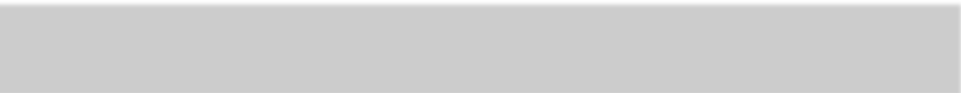 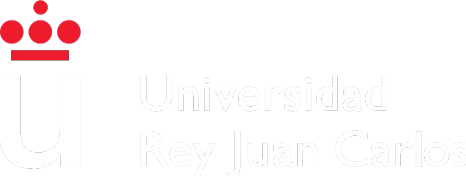 Dirección de Operaciones en Servicios
Grado en Ciencia Gestión e Ingeniería de Servicios
Bibliografía
SRuebfteítruelnoc1ias
1. CAMPUS DE MÓSTOLES
Martín Peña, M.L.; Díaz Garrido, E. (2016): “Fundamentos  de Dirección de Operaciones en Empresas de Servicios”.  Editorial ESIC: Madrid.
Referencias complementarias:
- Parasuraman, A.; Zeithaml, V.A.; Berry, L.L. (1985): “A conceptual model  of Service Quality and its implications for future research”. Journal of  Marketing, 49: 48-62.
.
DIAZ-GARRIDO, ELOÍSA; MARTÍN-PEÑA, MARÍA LUZ (2022). Este obra está bajo una licencia  de Creative Commons Reconocimiento-CompartirIgual 4.0 Internacional.


Dirección de Operaciones en Servicios
Grado en Ciencia Gestión e Ingeniería de Servicios
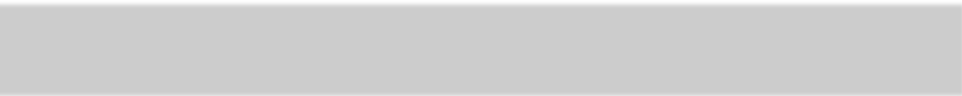 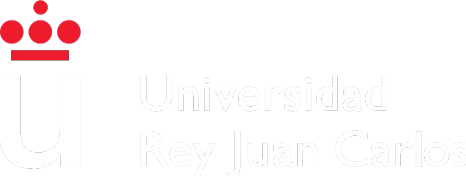